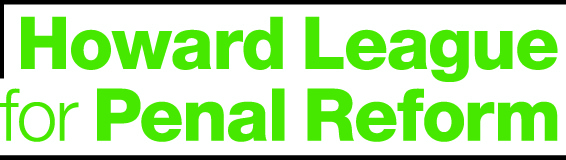 Community care needs of looked after children at the police stationDr Laura Janes, Legal Director, Howard League for Penal Reform24 September 2019
Overview
The hidden case
The issues 
What can be done about them 
Who can help and how to make that happen
Howard League lawyers’ network…
The hidden cases
If the child is looked after, are there concerns about the suitability of the placement, educational provision or obvious other unmet needs?
If the child is not “looked after” but has nowhere appropriate to live and is not looked after, should social care be doing more?
The issues: suitable accommodation
Being “looked after” means having suitable accommodation AND care
“What is meant by ‘a child who is looked after by a local authority', as defined in section 22(1) of the Children Act 1989? 
…the clear intention of the legislation is that these children need more than a roof over their heads ” 
Brenda Hale, R (on the application of M) (FC) (Appellant) v London Borough of Hammersmith and Fulham (Respondents) [2008] 4 All ER 271 §27
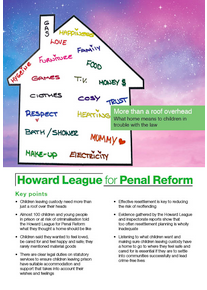 What is suitable accommodation?
Placements must be the most appropriate way to safeguard and promote the child’s welfare (s22(3), Children Act 1989)
Suitable accommodation is accommodation that:
so far as reasonably practicable, is suitable for the child in light of his/her needs, including his/her health needs;
in respect of which the responsible authority has satisfied itself as to the character and suitability of the provider;
complies with health and safety requirements; and
so far as reasonably practicable, taken into account the child’s 
wishes and feelings; and 
education, training or employment needs.
Children Act guidance, volume 2, §3.119
The issues: “in need” but “not looked after”
Is a child “in need” but without suitable accommodation and care?
‘in need” means the child that unless accommodated (s17, Children Act 1989):
Is unlikely to achieve or maintain, or have the opportunity of achieving or maintaining, a reasonable standard of health or development or
their health or development is likely to be significantly impaired or further impaired, or 
is  disabled.
Requires accommodation where (s20, Children Act 1989)
Nobody has parental responsibility; or
The child is lost or abandoned; or
The person who has been caring for him is prevented (whether or not permanently, and for whatever reason) from providing him with suitable accommodation or care
Under 16 parental consent required, 16 or 17 the child must consent
What can be done?
Write to the director for children’s services setting out concerns 
Open a community care case – legal aid EXISTS, representations followed by judicial review… if necessary
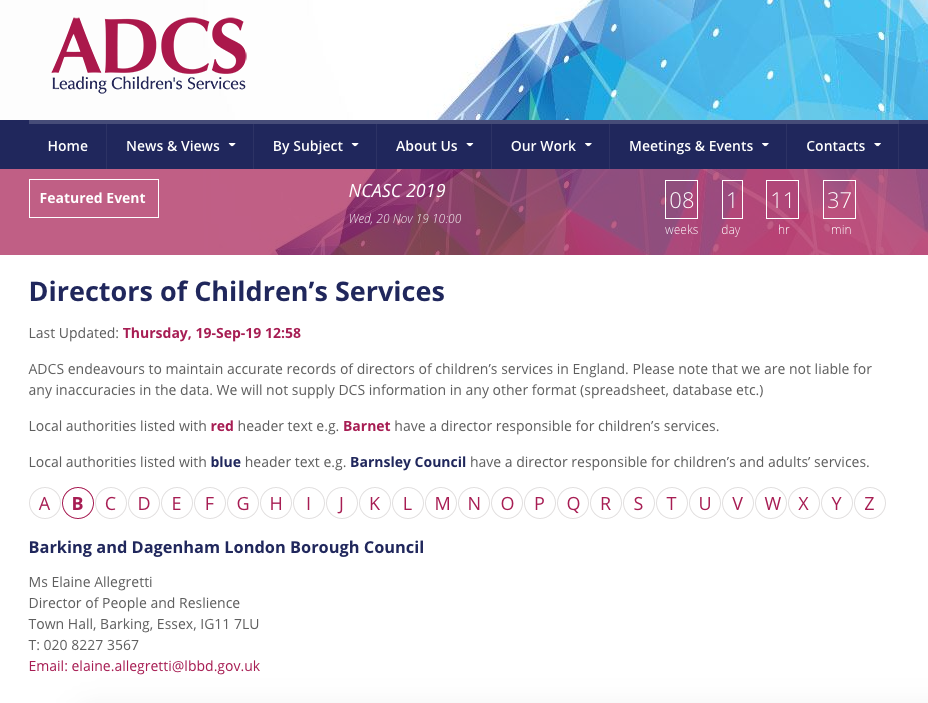 https://adcs.org.uk/contacts/directors-of-childrens-services#view2
Who can help and how
If your firm has a community care contract, use it
If not, help the child find a solicitor via Law Society or CCCYP

https://cccyplaw.org.uk/
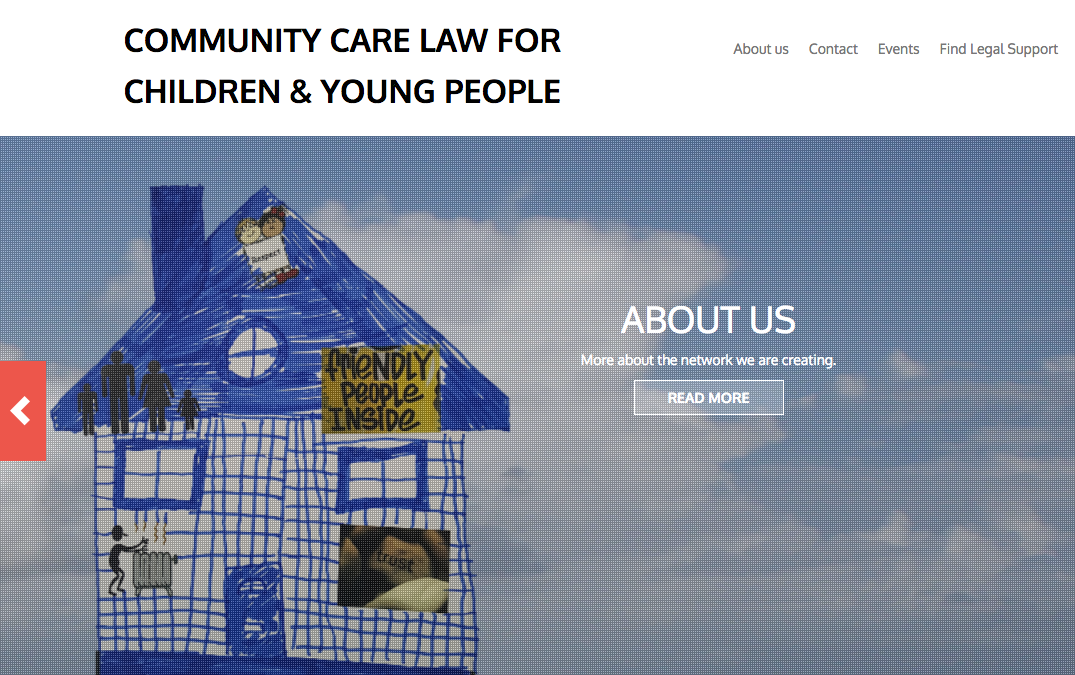 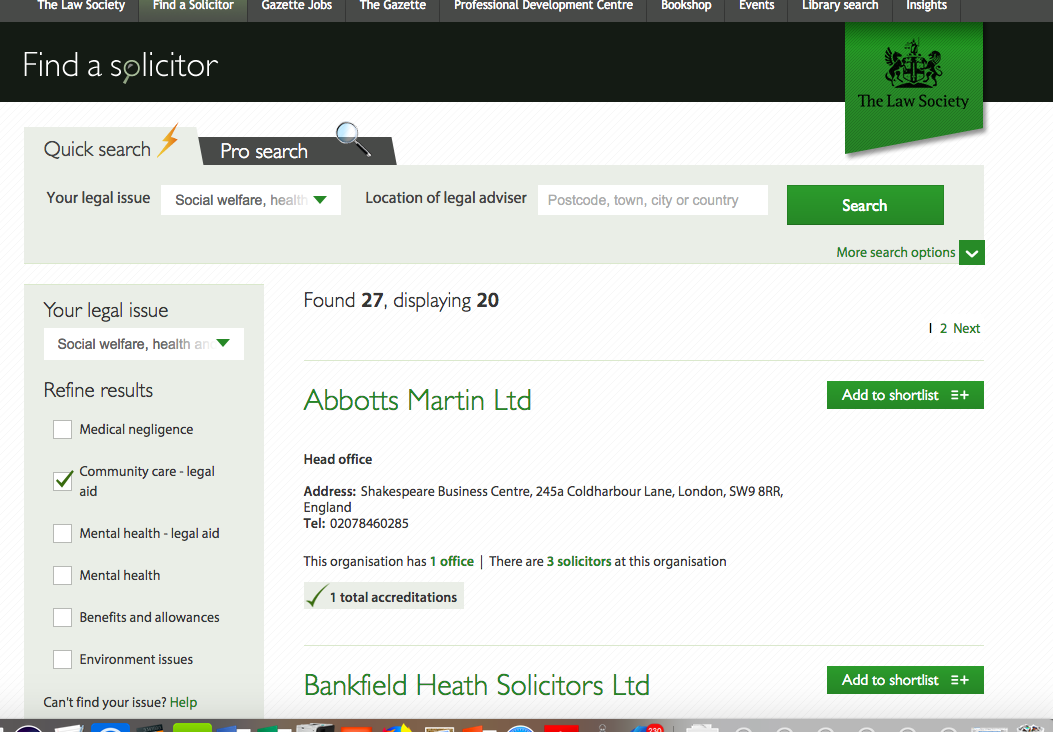 https://solicitors.lawsociety.org.uk/
https://cccyplaw.org.uk/
The Howard League for Penal Reform
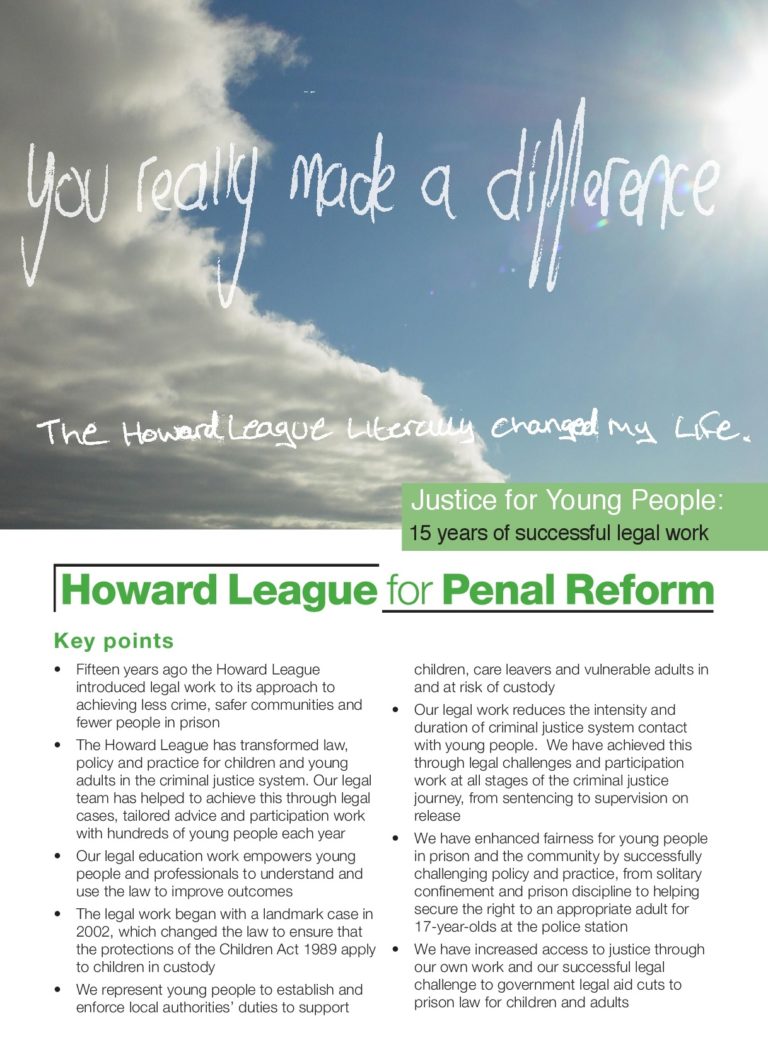 England and Wales, since 1866
Less crime, safer communities, fewer people in prison
Policy, research, direct legal work for young people under 21 since 2002 – free helpline for young people in prison 
Membership organisation - no government funding
The lawyers’ network
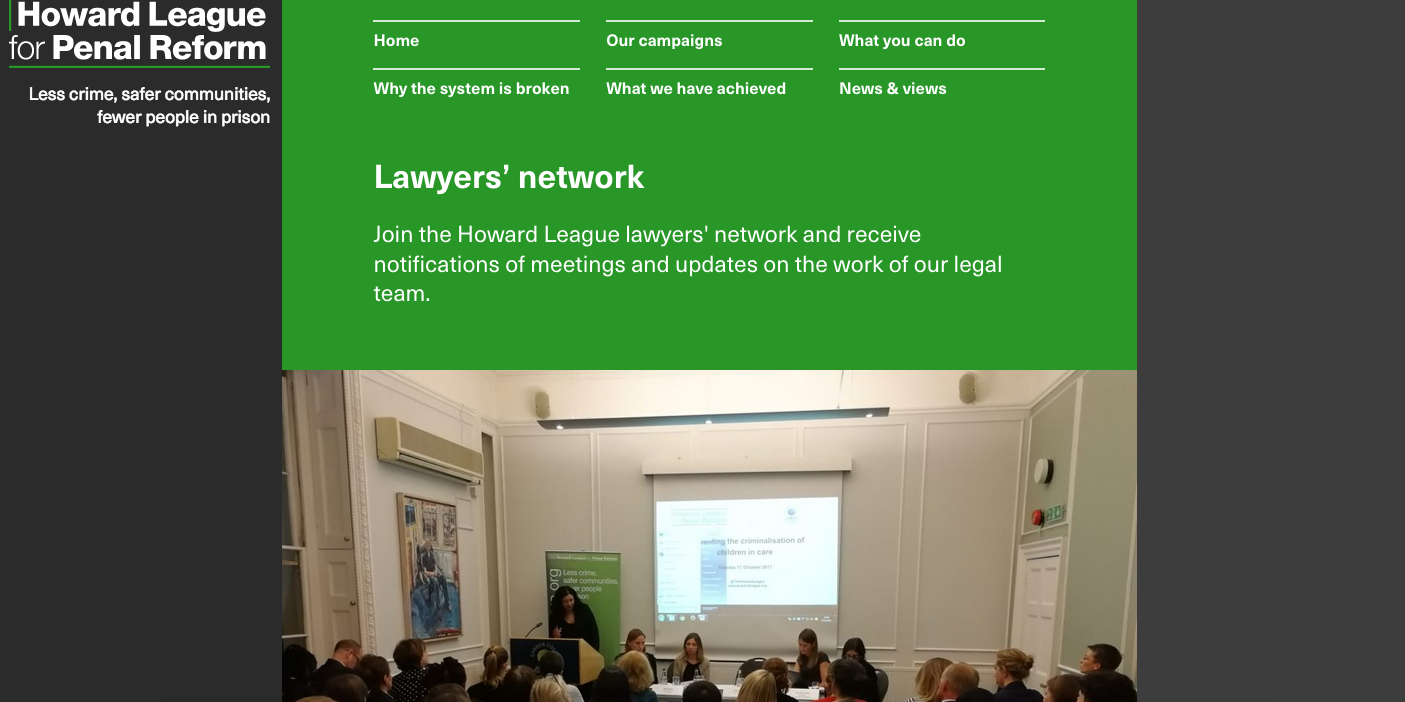 Recent seminars have included:

Modern Slavery 
Sentencing principles for young adults 
Preventing the criminalization of children in care 
Resettlement for children leaving prison 
Child lifers 
Health duties in prison 

Free to sign up
https://howardleague.org/legal-work/lawyers-network/